Môn: Luyện từ và câu
Từ chỉ hoạt động, trạng thái Dấu phẩy
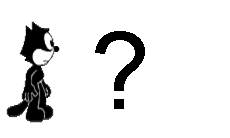 Kiểm tra bài cũ.
Điền các từ chỉ hoạt động vào chỗ chấm:
a, Thầy Thái ....... môn Toán.
b, Bạn Ngọc ....... truyện.
c, Cô Hiền .......... bài rất hay.
d, Bạn Hải .......... tranh rất đẹp.
Điền các từ chỉ hoạt động vào chỗ chấm:
a, Thầy Thái ....... môn Toán.
dạy
b, Bạn Ngọc ....... giỏi nhất lớp em.
học
c, Cô Hiền .......... bài rất hay.
giảng
d, Bạn Hải .......... tranh rất đẹp
vẽ
LUYỆN TỪ VÀ CÂU
Từ chỉ hoạt động, trạng thái: Dấu phẩy
1. Tìm các từ chỉ hoạt động, trạng thái 
   của loài vật và sự vật trong những câu sau:
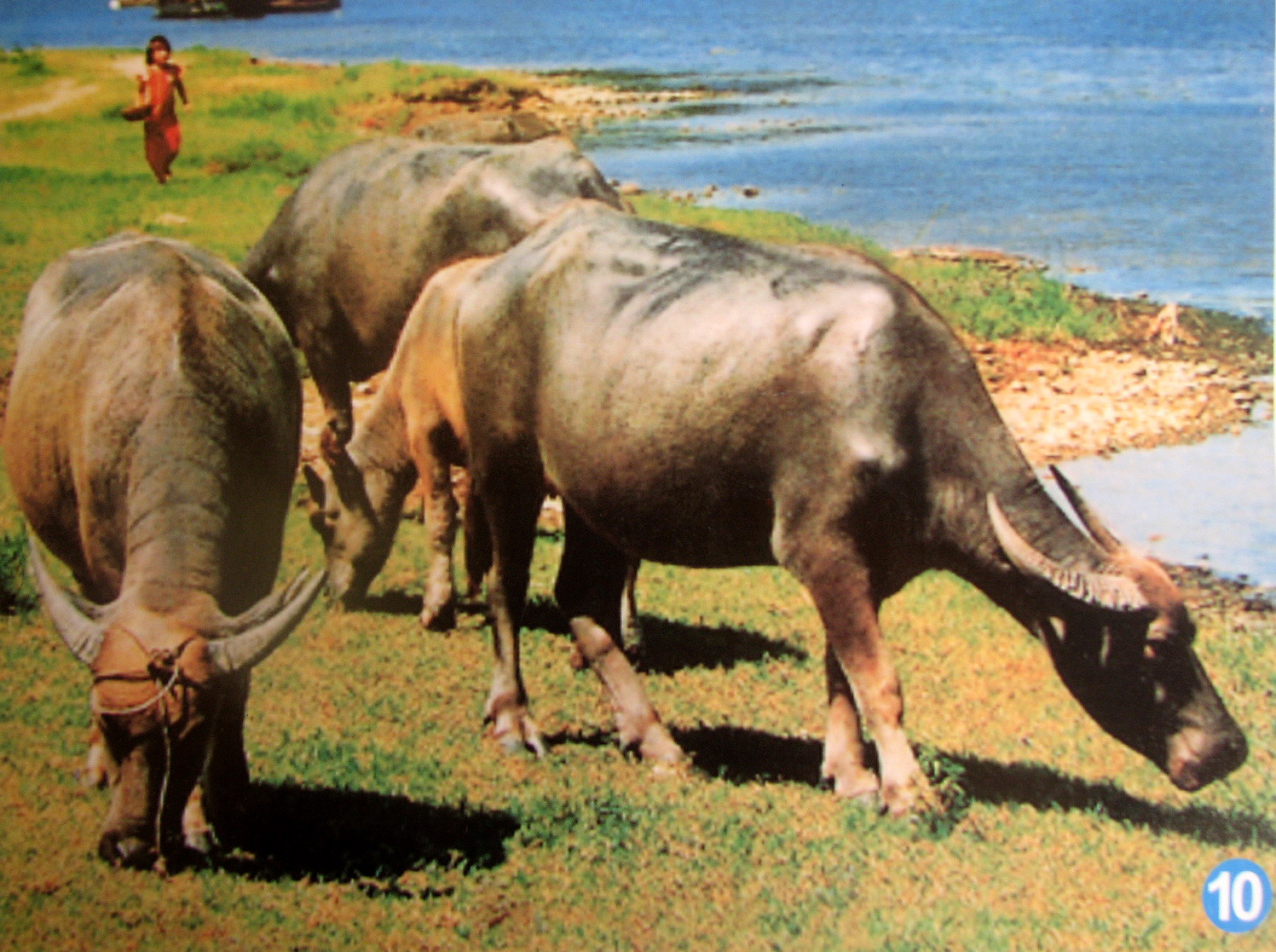 a, Con trâu ăn cỏ.
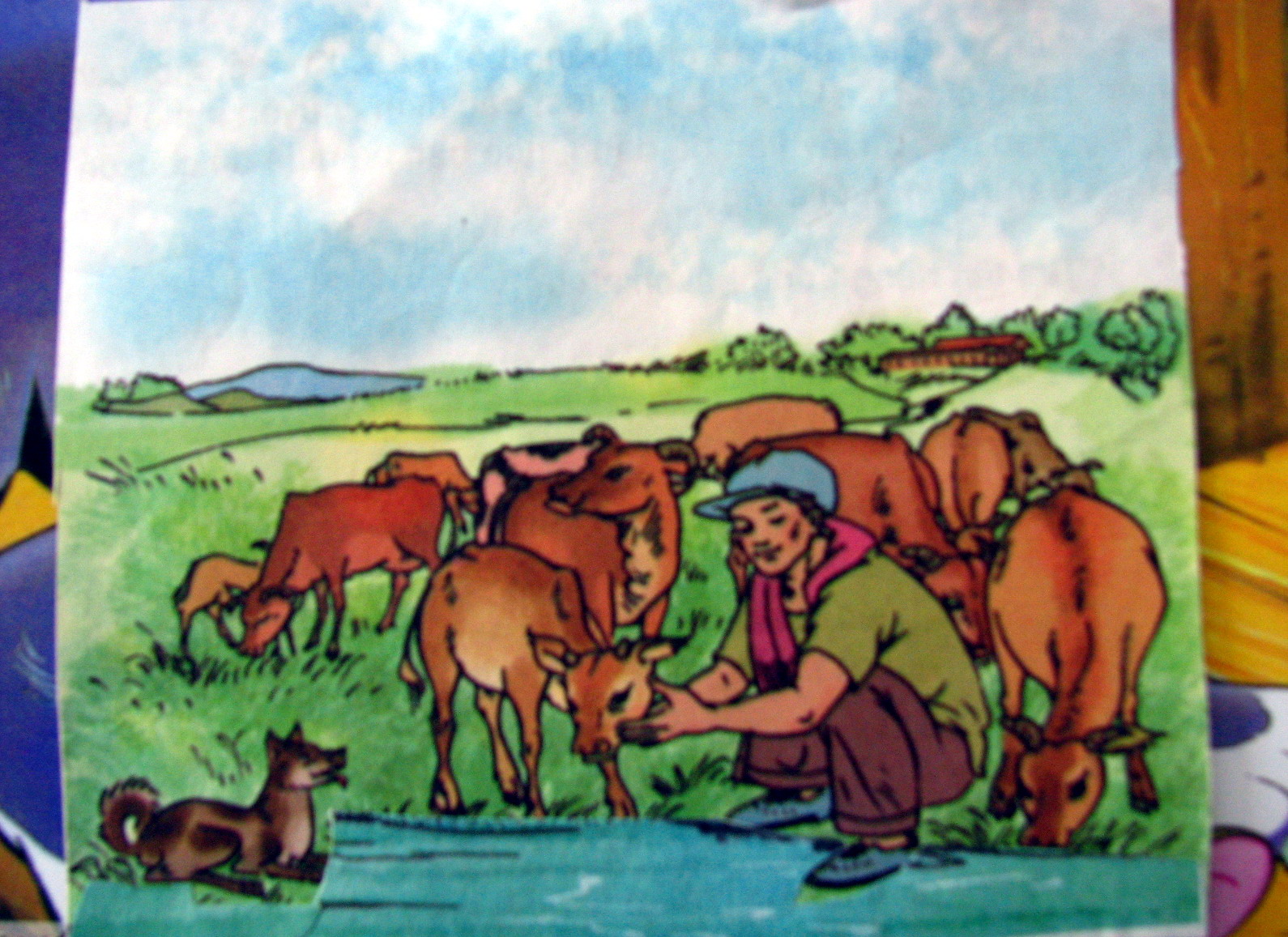 b, Đàn bò uống nước dưới sông.
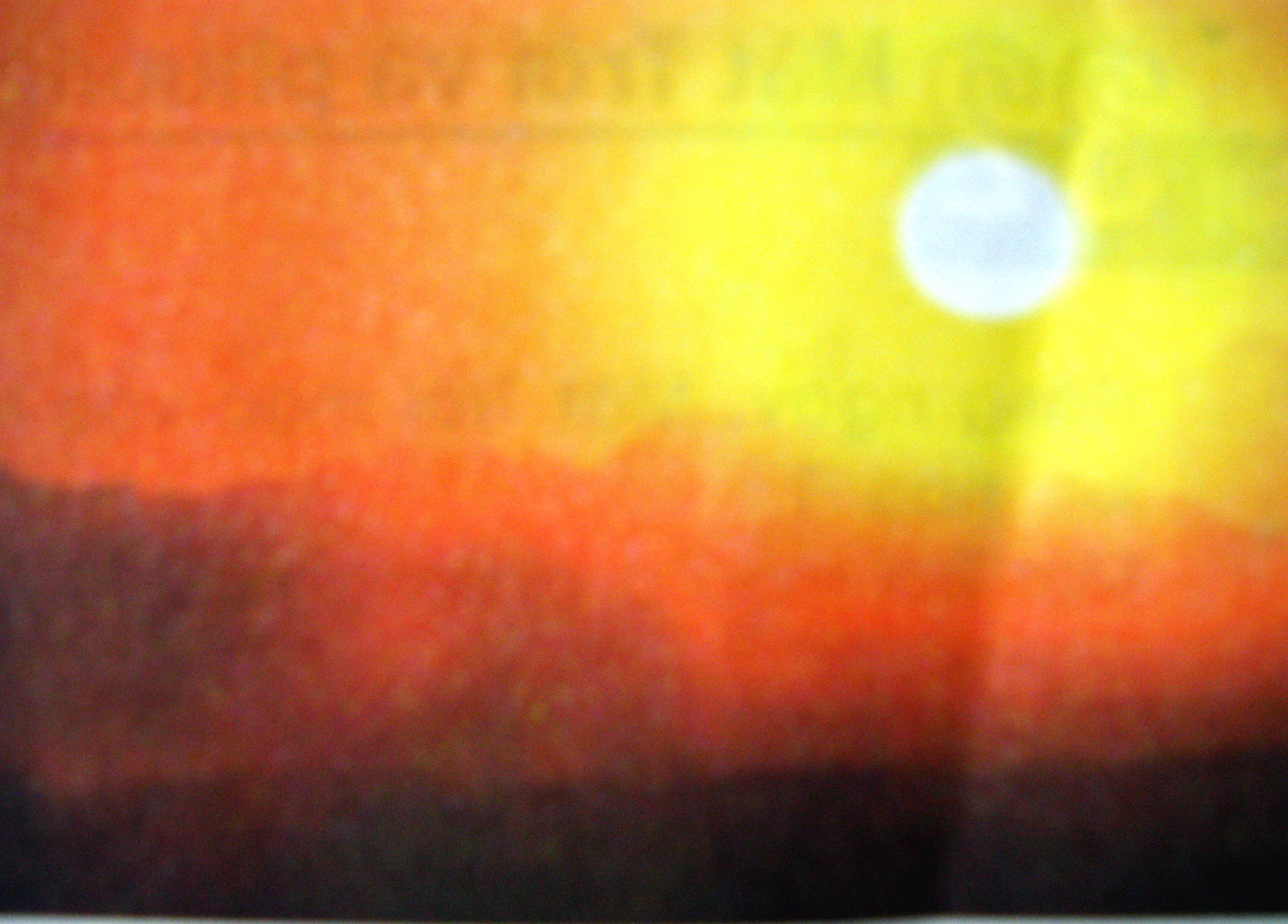 c, Mặt trời toả ánh nắng rực rỡ.
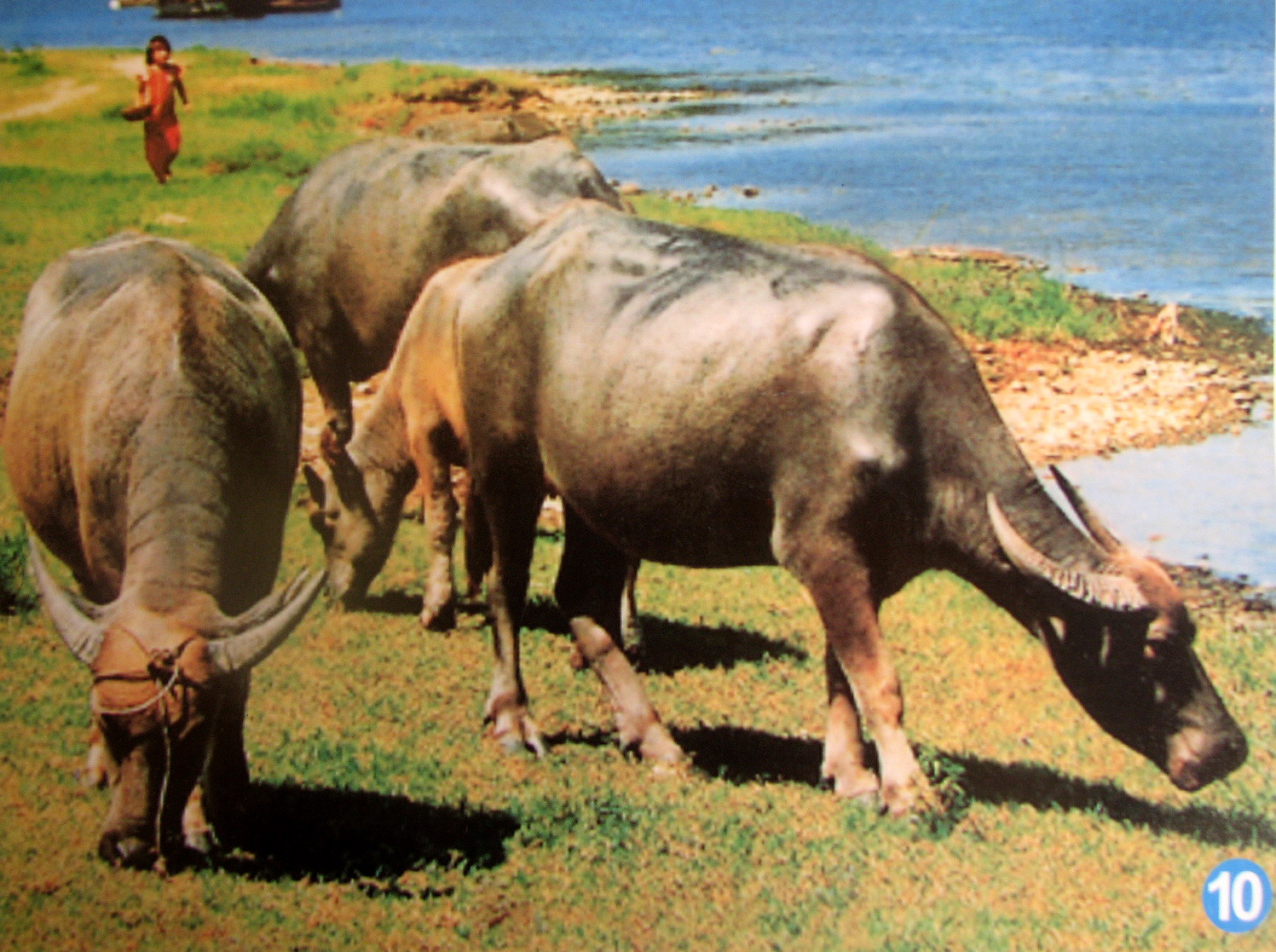 a, Con trâu ăn cỏ.
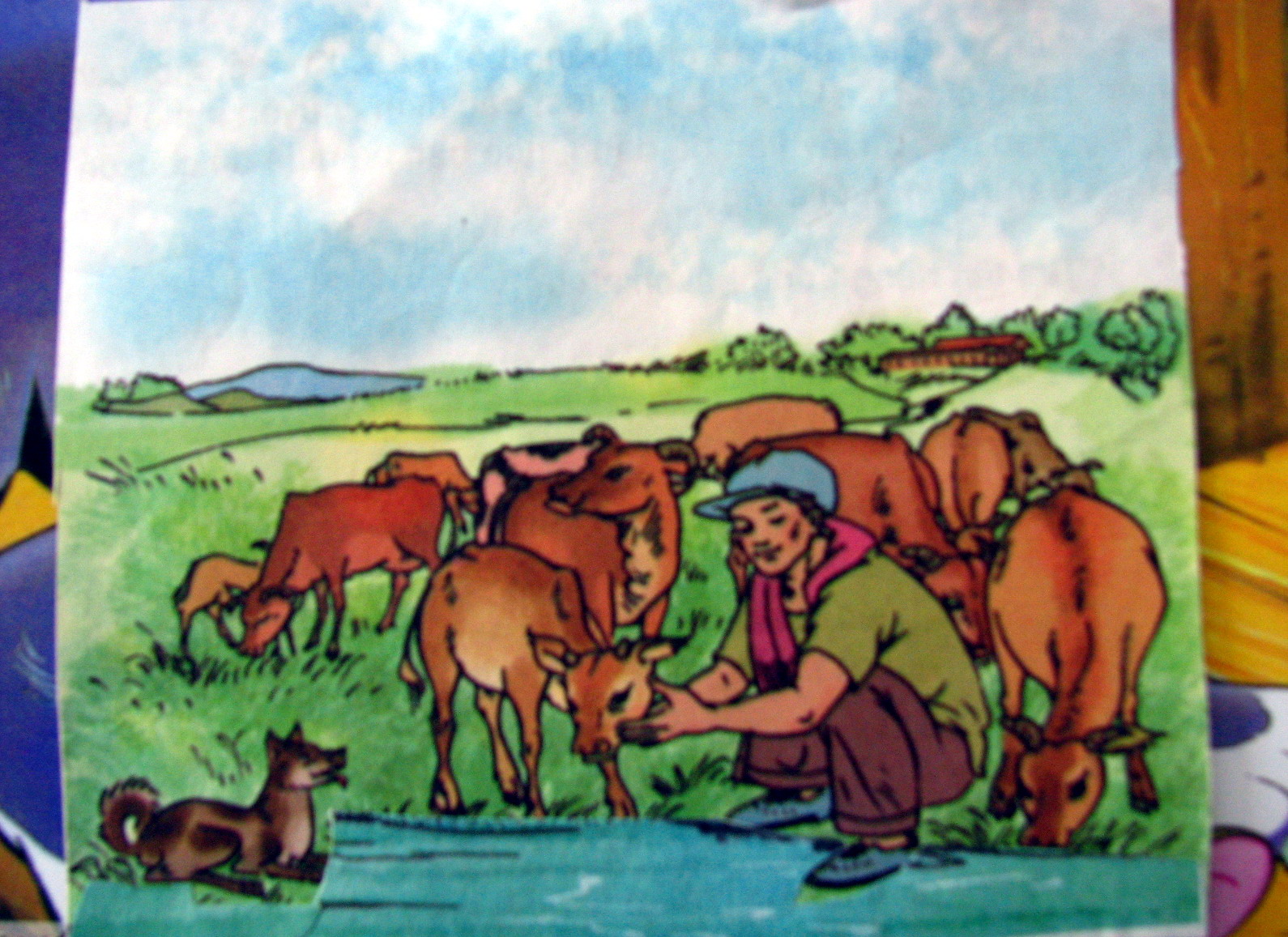 b, Đàn bò uống nước dưới sông.
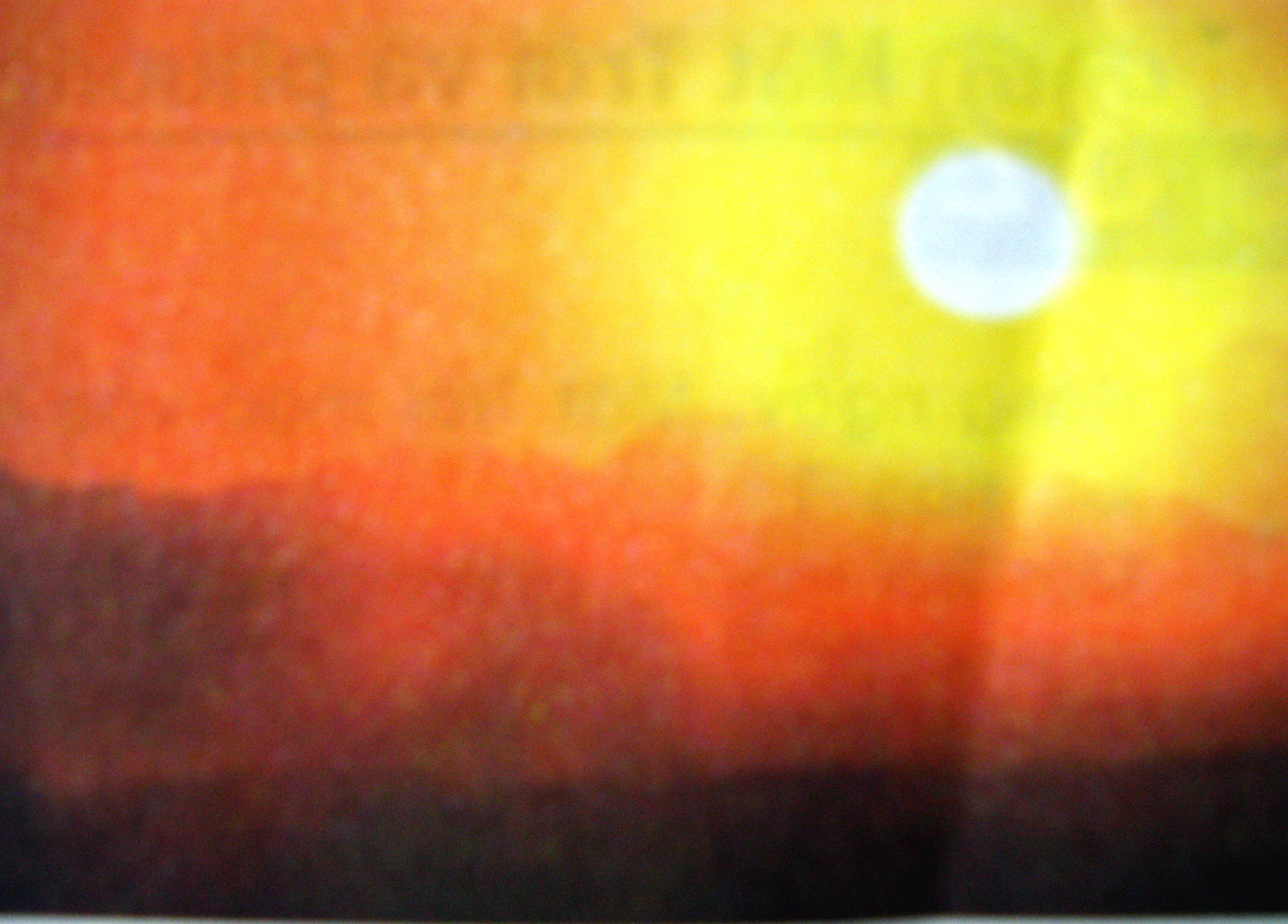 c, Mặt trời toả ánh nắng rực rỡ.
2.Chọn từ trong ngoặc đơn thích hợp với mỗi chỗ trống:      ( giơ, đuổi, chạy, nhe, luồn)
Con mèo, con mèo
  ……  theo con chuột        ........vuốt,......... nanh
     Con chuột .....  quanh
    Luồn hang ...... .hốc.
                          Đồng dao
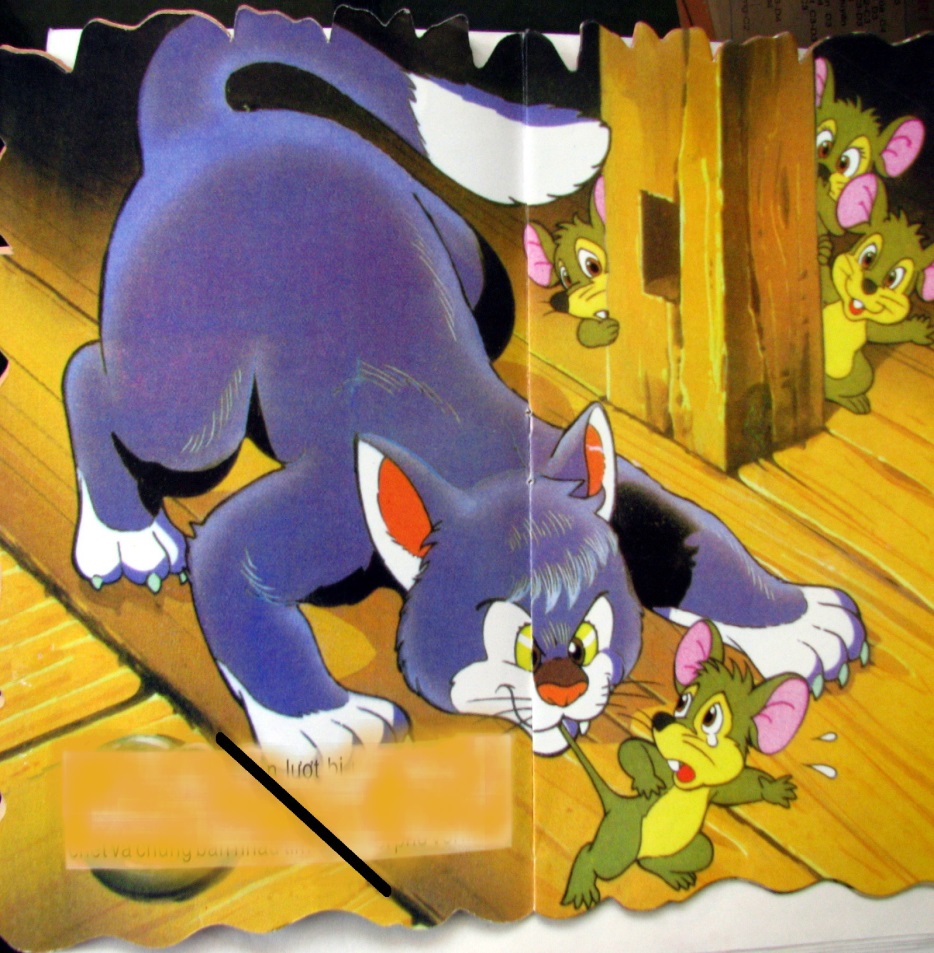 Đuổi
Giơ
nhe
chạy
luồn
3. Có thể đặt dấu phẩy vào những chỗ nào trong mỗi câu sau ?
a, Lớp em học tập tốt lao động tốt.
b, Cô giáo chúng em rất yêu thương quý mến học sinh.
c, Chúng em luôn kính trọng biết ơn các thầy giáo cô giáo.
3. Có thể đặt dấu phẩy vào những chỗ nào trong mỗi câu sau ?
,
a, Lớp em học tập tốt  lao động tốt.
b, Cô giáo chúng em rất yêu thương  quý mến học sinh.
c, Chúng em luôn kính trọng  biết ơn các thầy giáo  cô giáo.
,
,
,
DẶN DÒ
* Về nhà tìm thêm các từ chỉ hoạt động, trạng thái của loài vật và sự vật.